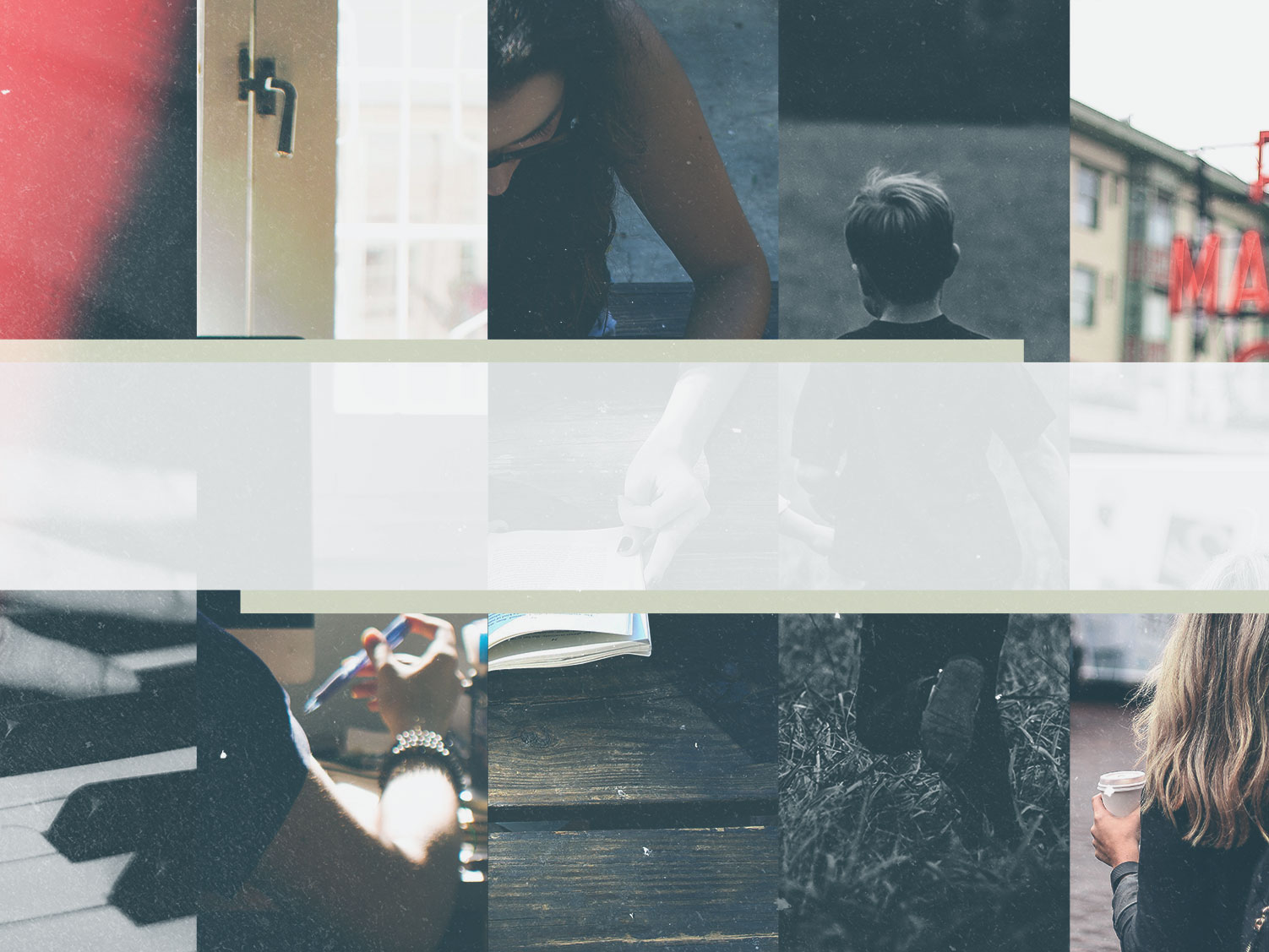 FIVE ATTITUDES EVERY CHRISTIAN CANNOT LIVE WITHOUT!
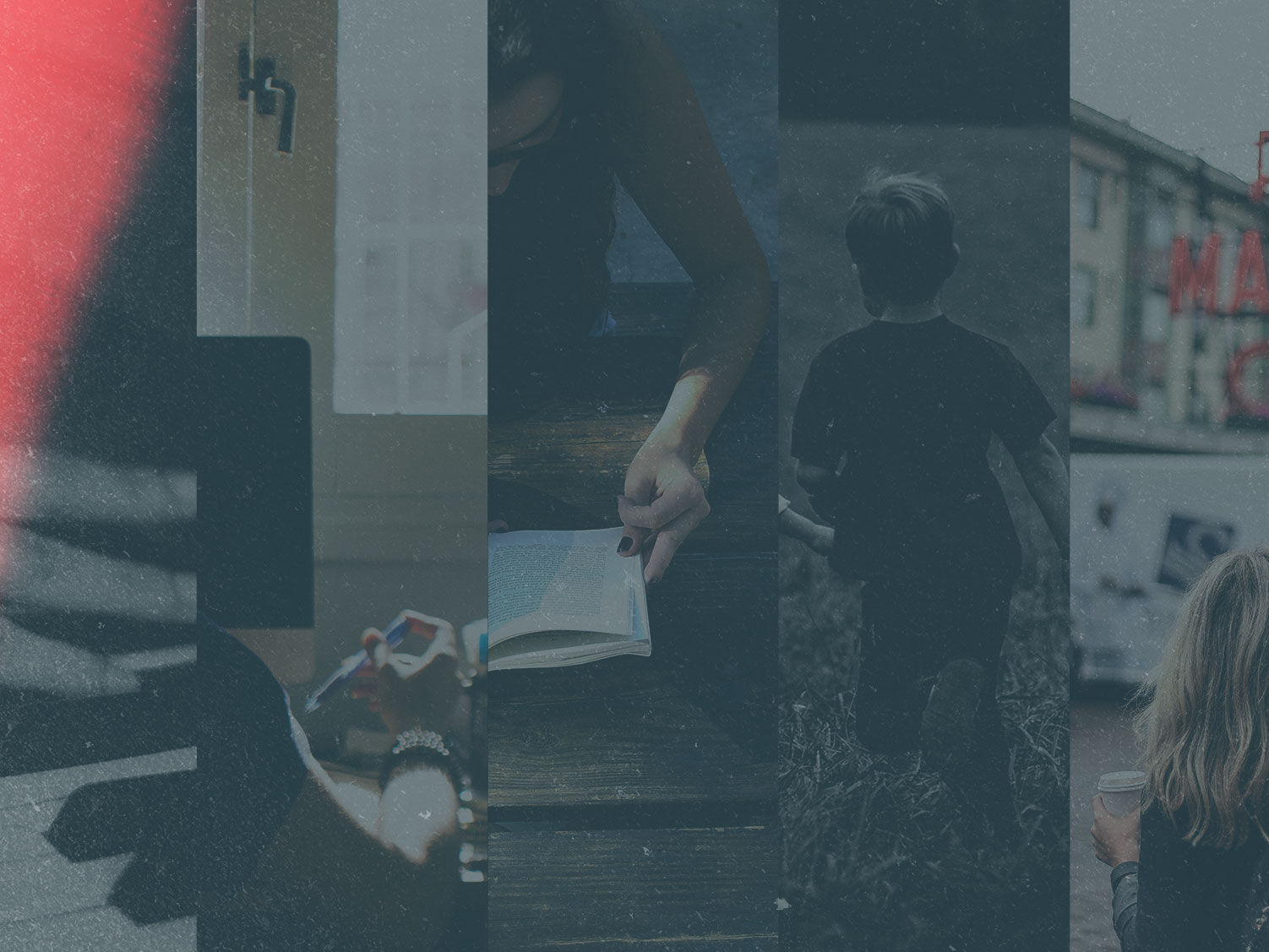 1. Harmony
John 17:20-21 (Example) 
Acts 4:32-33 (Enjoyed) 
1 Corinthians 1:9-10 (Expected)
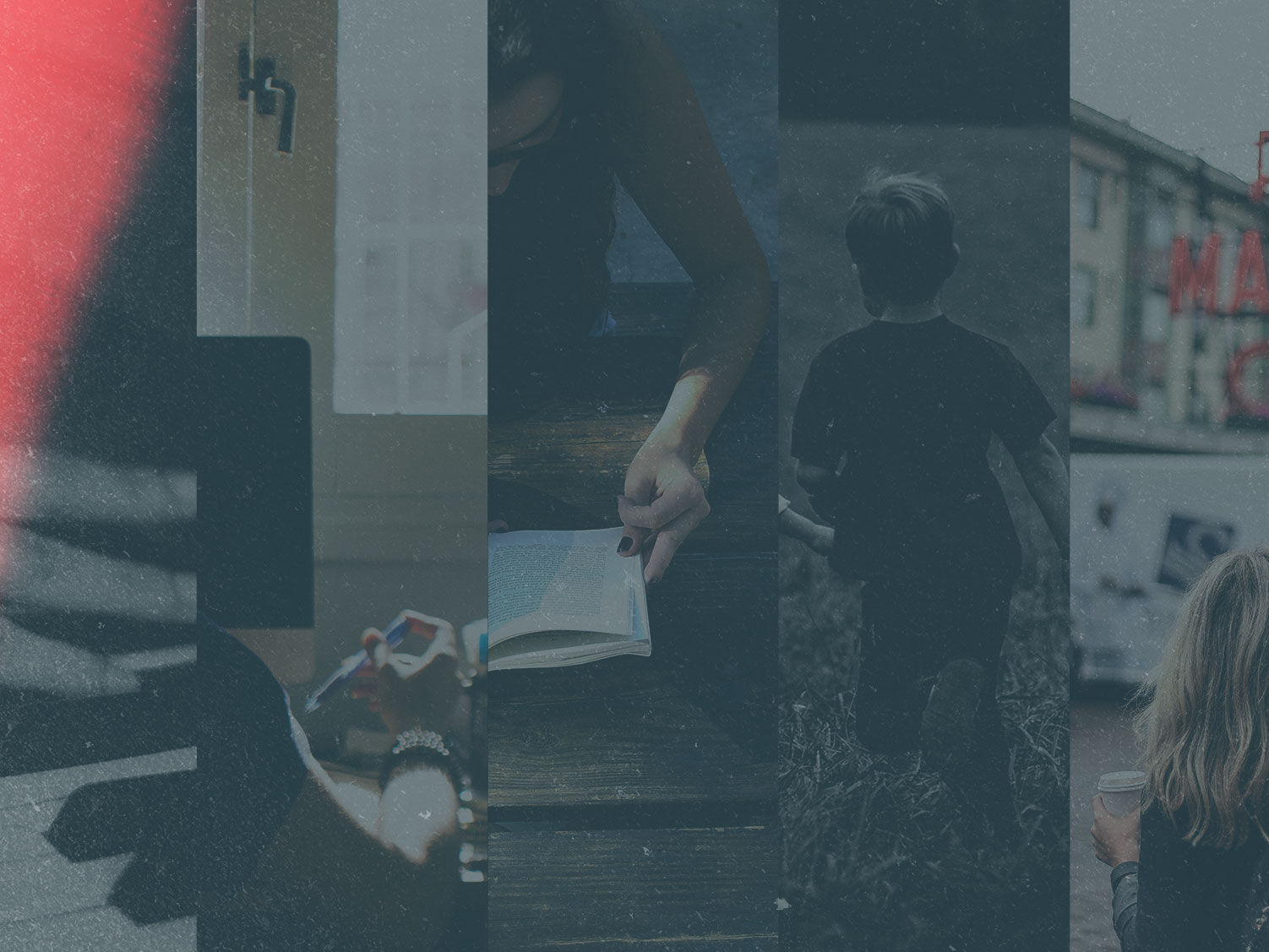 2. Sympathy
Hebrews 13:1-3
Matthew 25:36,40
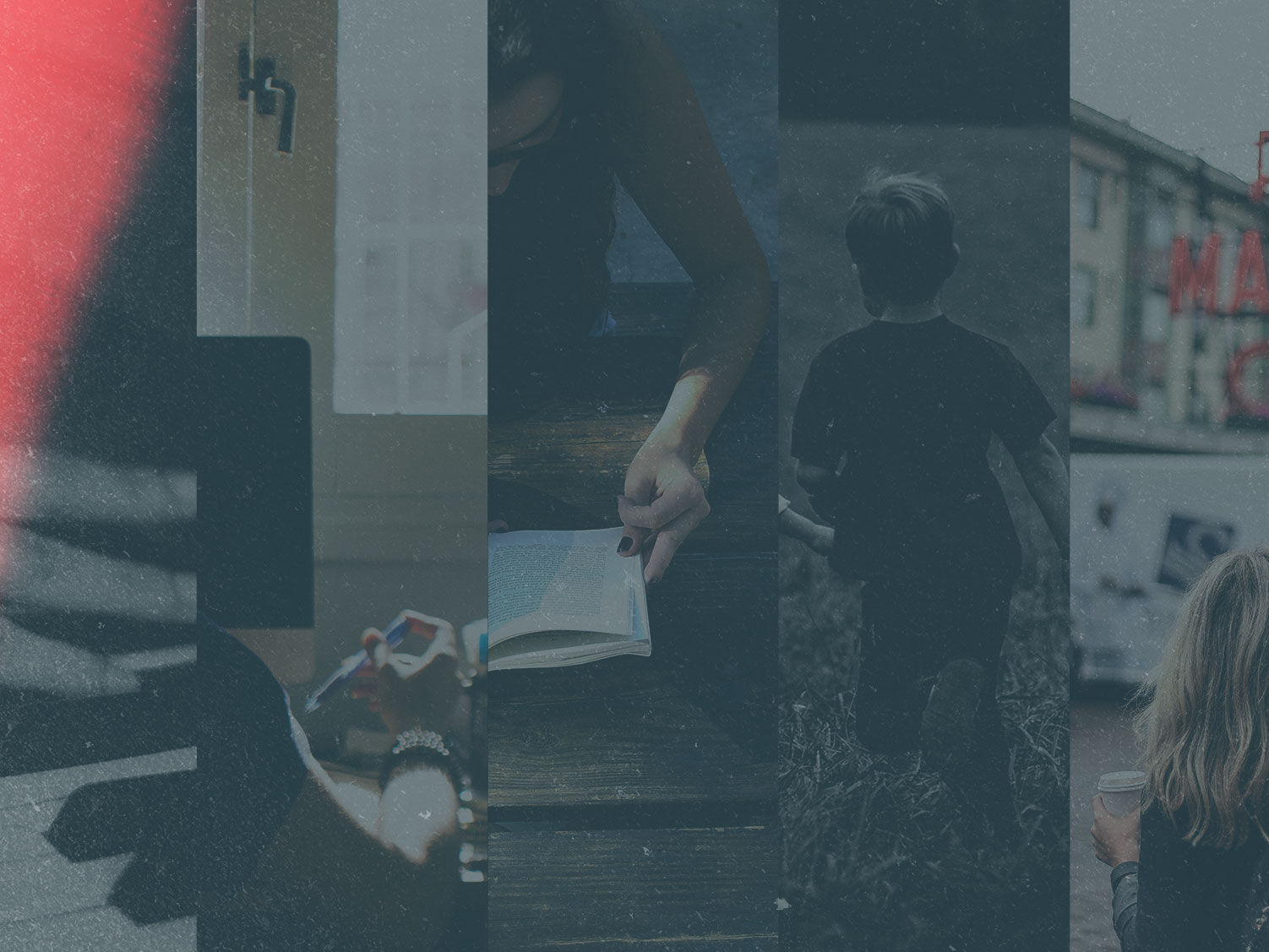 3. Sincerity
1 Peter 1:22
Romans 12:10
1 John 4:7-8
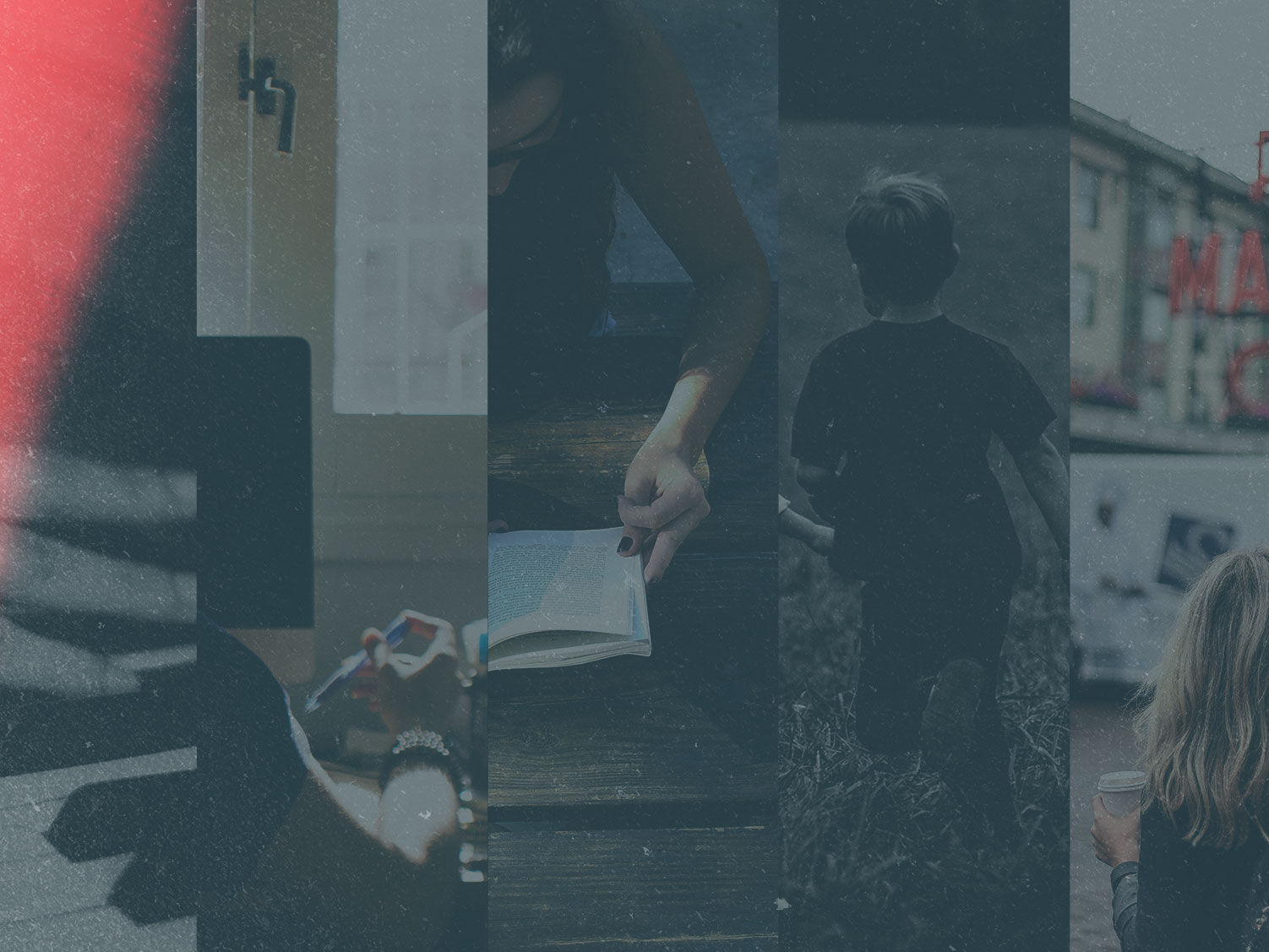 4. Compassion
Psalm 103:13
James 5:11
Ephesians 4:32
Matthew 18:21-35
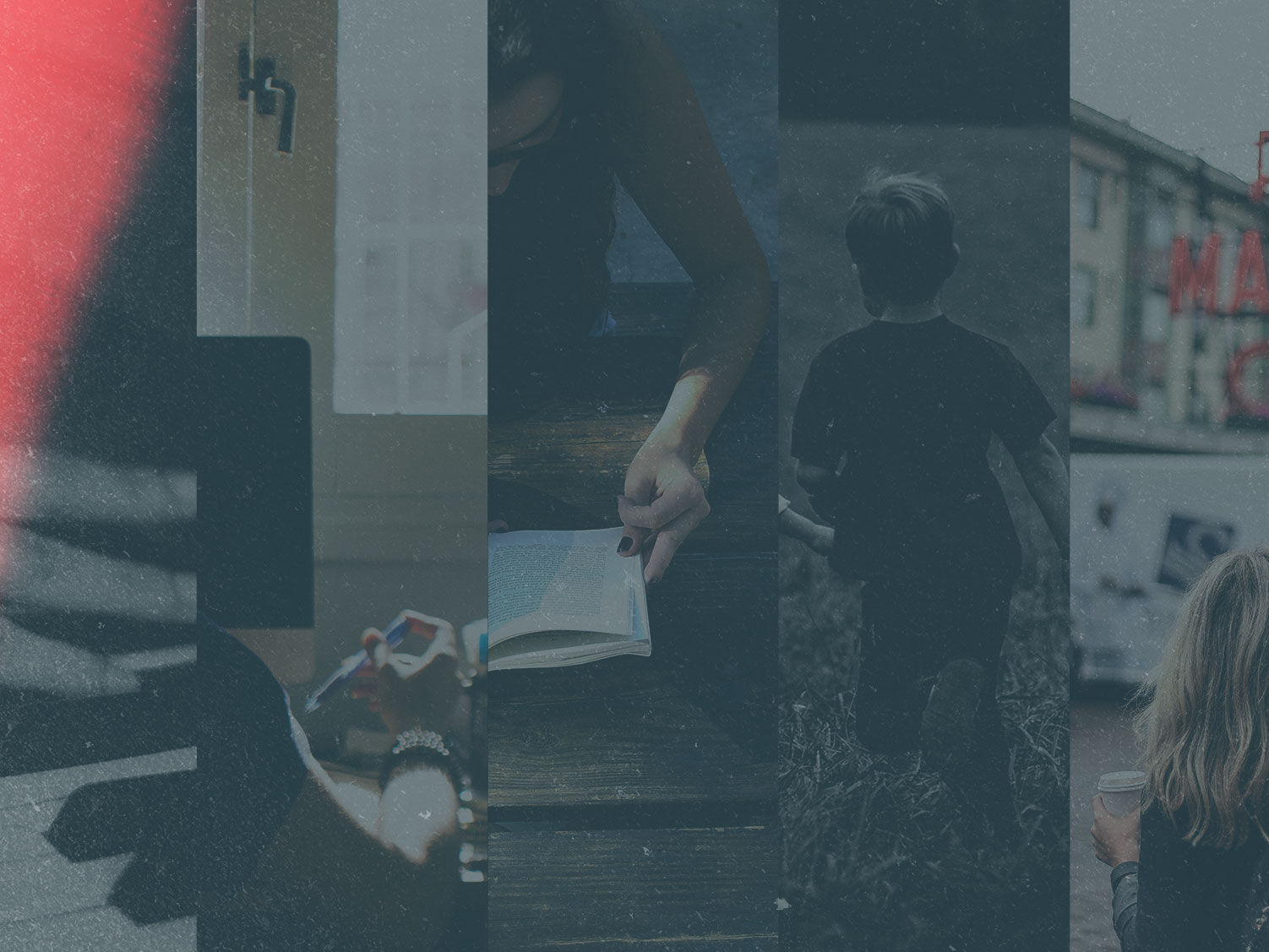 5. Humility
1 Peter 5:5
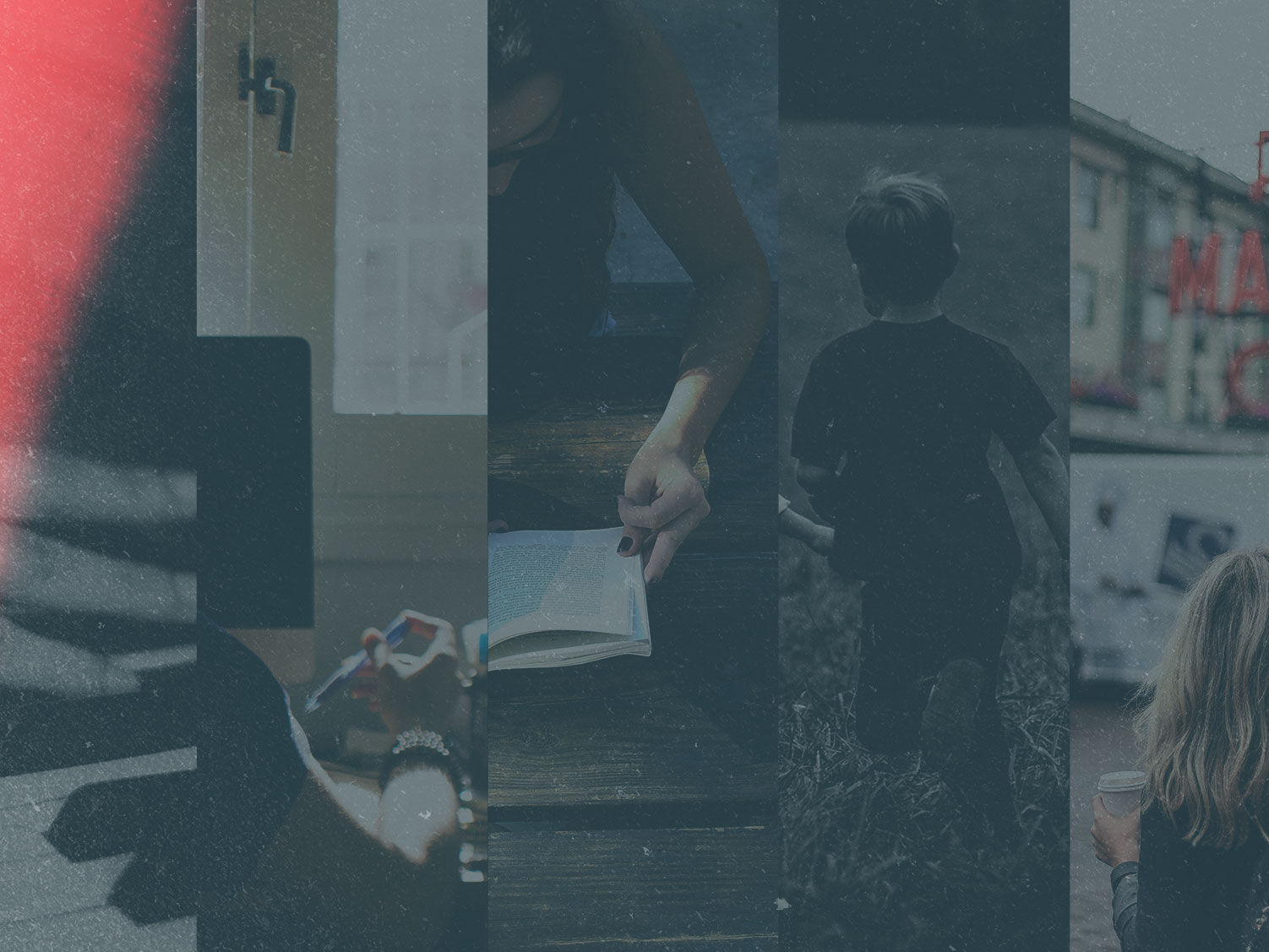 What Now?
What can you do to put these attitudes to practice in your life?
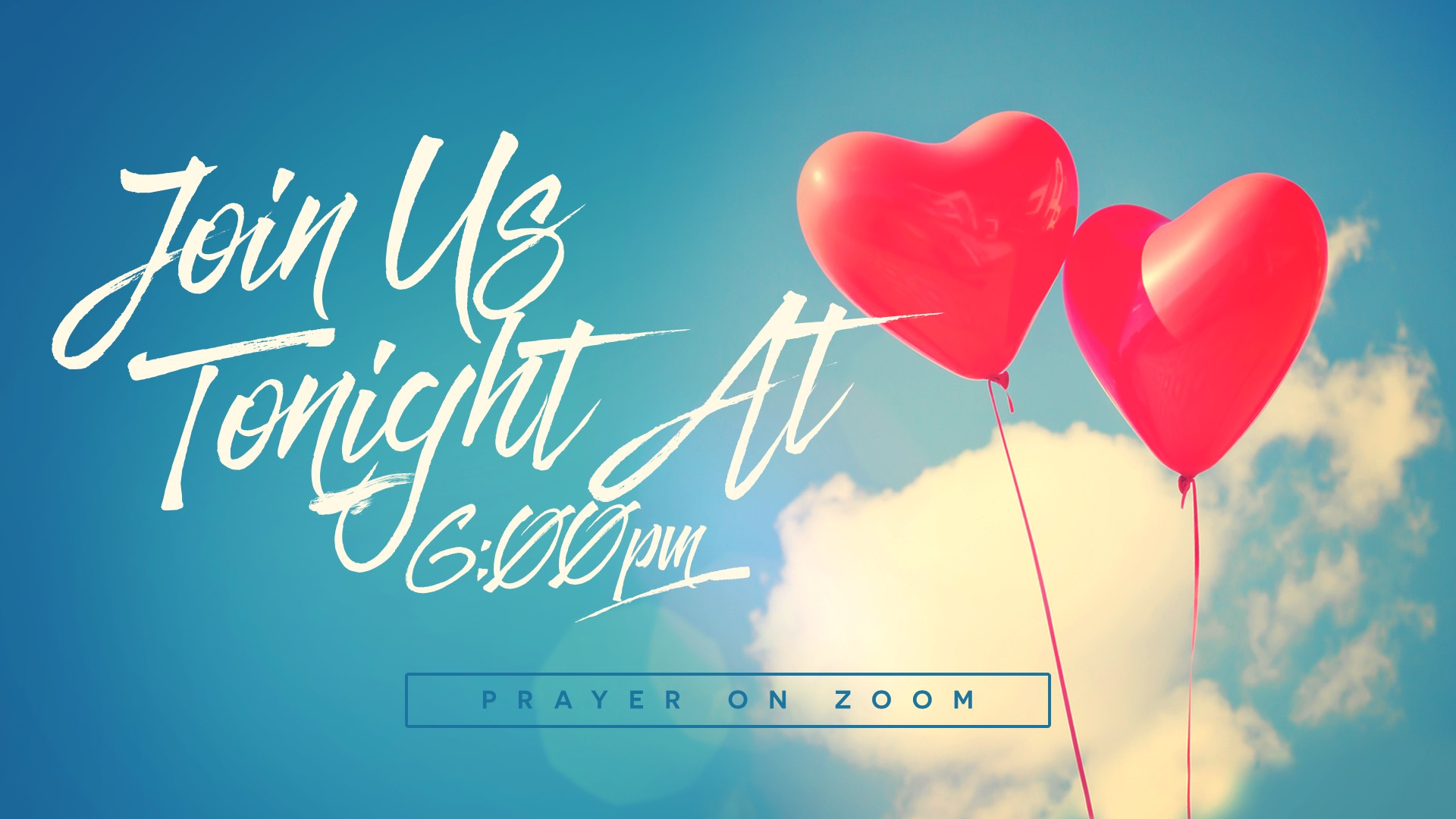